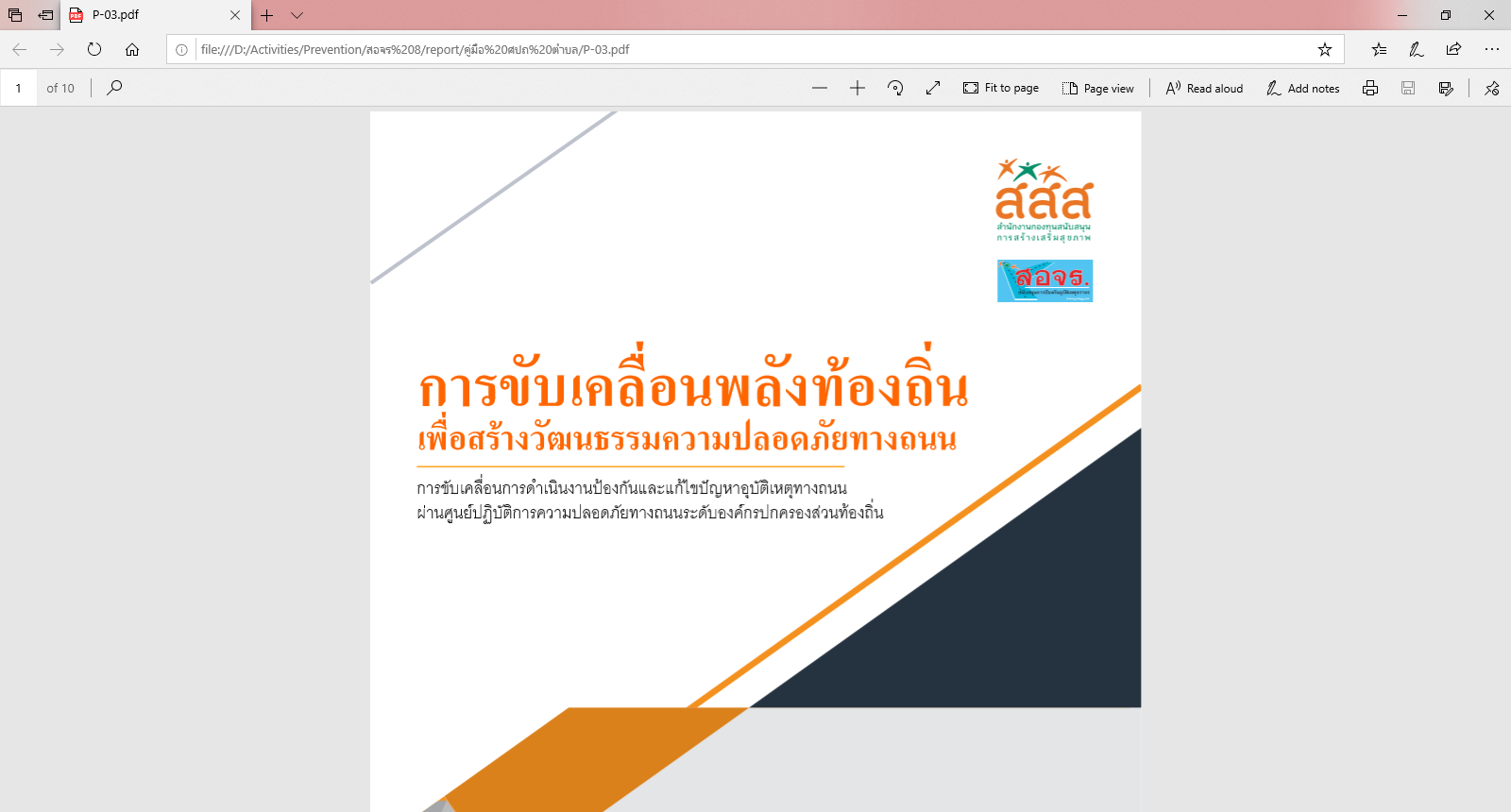 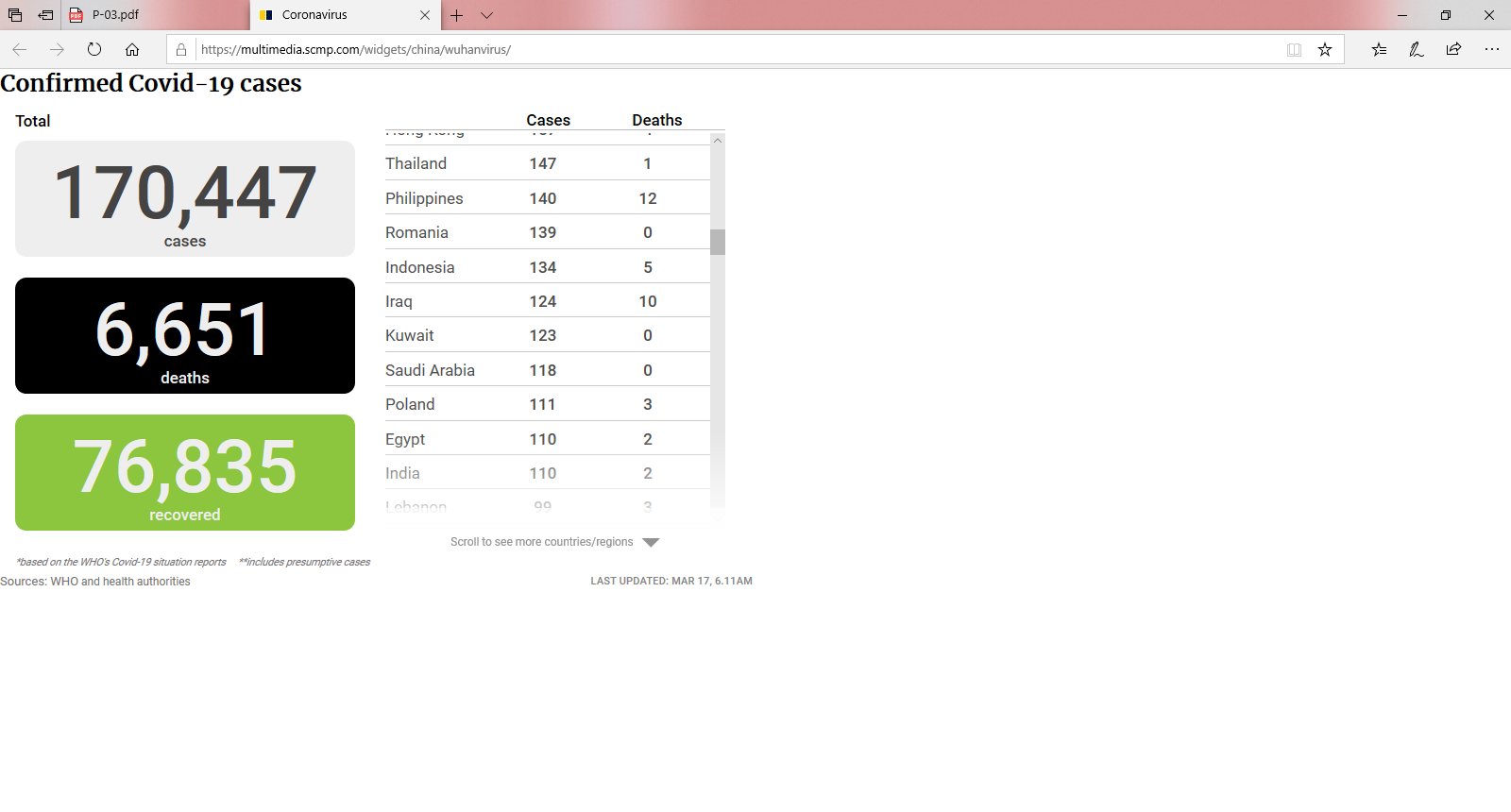 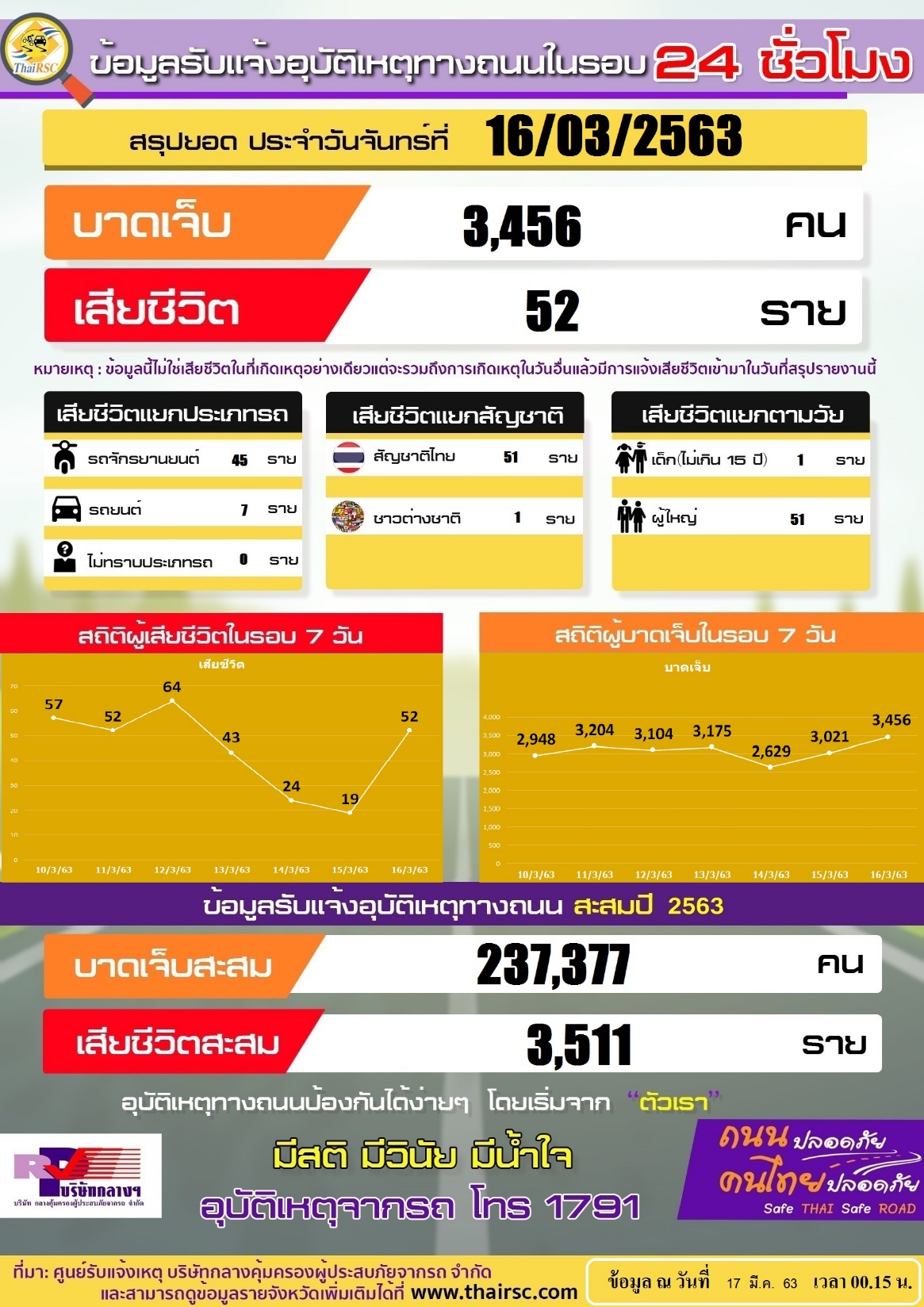 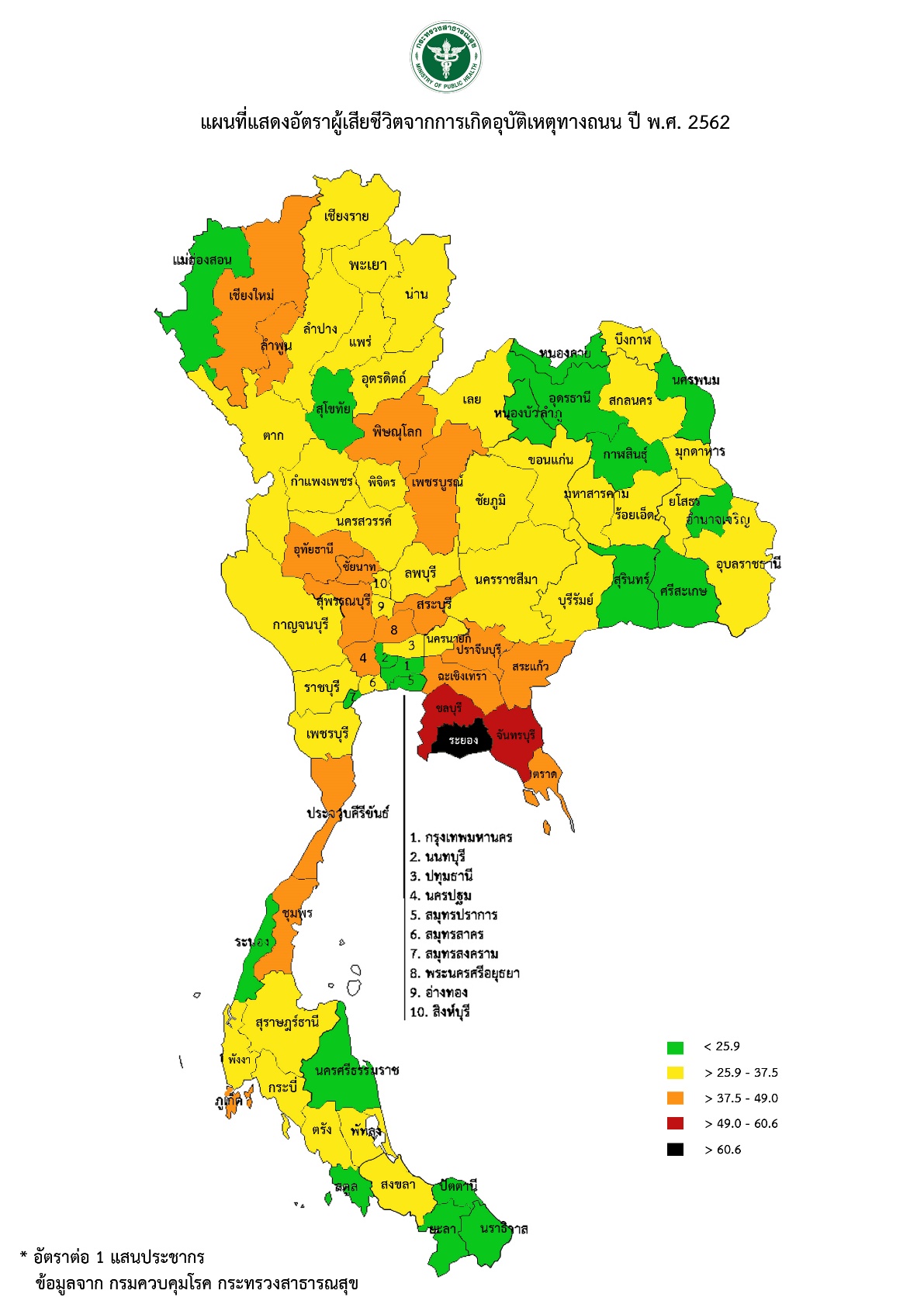 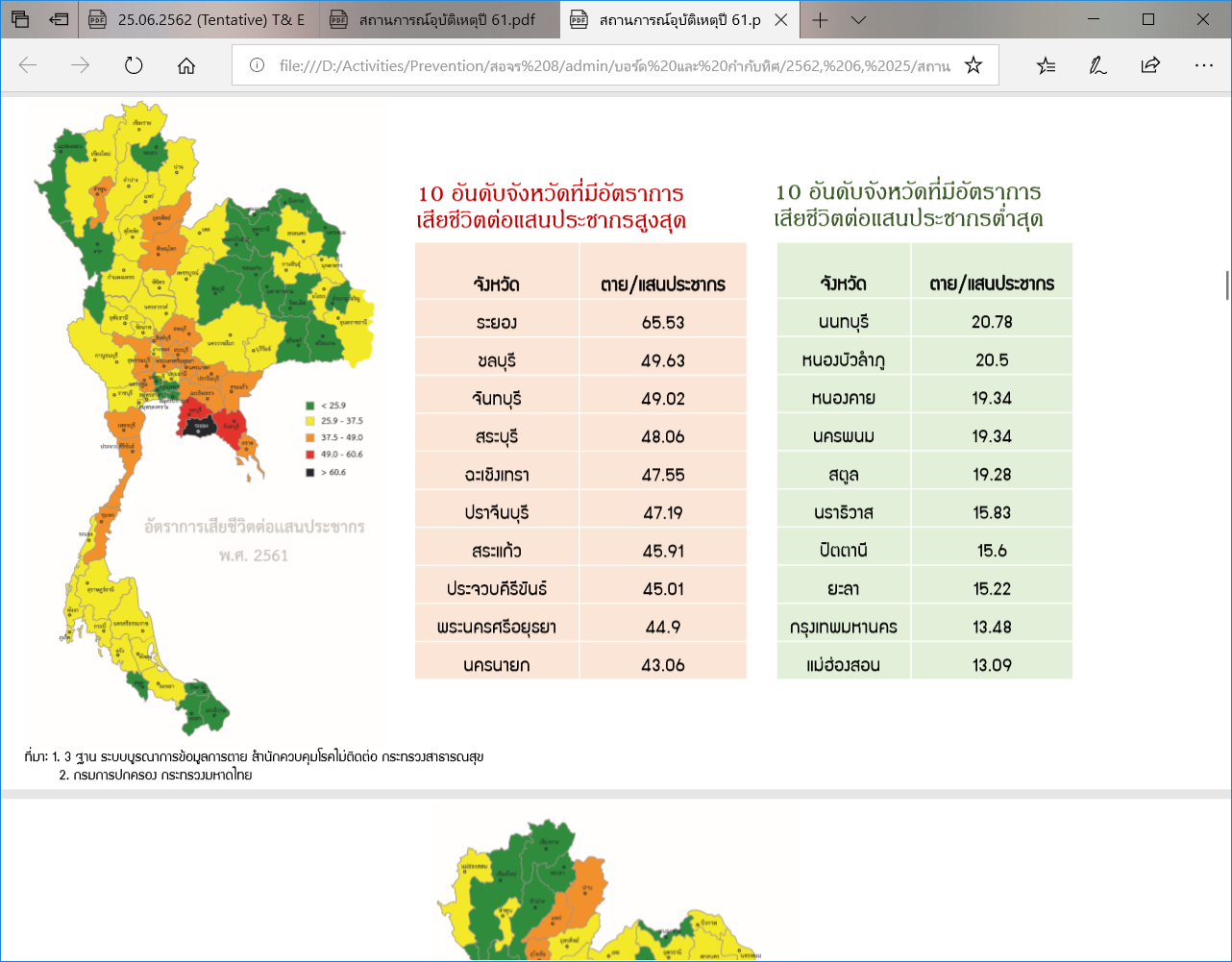 10 จังหวัดที่มีอัตราการเสียชีวิตสูงสุด
10 จังหวัดที่มีอัตราการเสียชีวิตต่ำสุด
จำนวนการเสียชีวิตจากอุบัติเหตุทางถนนของจังหวัดในโครงการ ศปถ อำเภอ 2554-2562
Key success factors
ผู้บริหารมี safety ใน mindset
มีแกนนำ ระดับจังหวัด และระดับอำเภอ
มีกรรมการพหุภาคี สหสาขาวิชาชีพ ทั้งระดับจังหวัด ระดับอำเภอ และระดับตำบล 
มีกระบวนการขับเคลื่อนการดำเนินงาน
มีระบบการสื่อสารระหว่างทีมงานที่มีประสิทธิภาพ
มีแผนงานครอบคลุมทุกเสาหลัก
มีทักษะ การเปลี่ยนแผนสู่การปฏิบัติ โดยยุทธวิธี 5 ช 
มีระบบข้อมูลคุณภาพเพื่อการกำกับติดตาม
มีการคืนข้อมูลสู่ชุมชน ภาคีเครือข่าย
มีภาคีเครือข่ายที่เข้ามาร่วมงาน และสนับสนุน การดำเนินงาน
มีผลงานที่สามารถขยายผลการดำเนินงาน
ทุกเครือข่ายมีความภาคภูมิใจ และรู้สึกเป็นเจ้าของ
เราทำอะไรได้บ้าง
ค้นหาจุดเสี่ยง แก้ไขจุดเสี่ยง
พหุภาคี สร้างมาตรการองค์กร ระดับอำเภอ
พหุภาคี สร้างมาตรการองค์กร ของ อปท
พหุภาคี สร้างมาตรการองค์กร  ในสถานประกอบการ
พหุภาคี สร้างมาตรการองค์กร ในสถานศึกษา
ออกระเบียบเรื่อง city speed limit
ยืนเคียงบ่าเคียงไหล่ กับตำรวจในการบังคับใช้กฎหมาย
สร้างกองร้อยน้ำหวานมาสนับสนุนงานตำรวจ
จัดระเบียบรถโรงเรียน
สร้างระบบข้อมูลเพื่อกำกับติดตาม
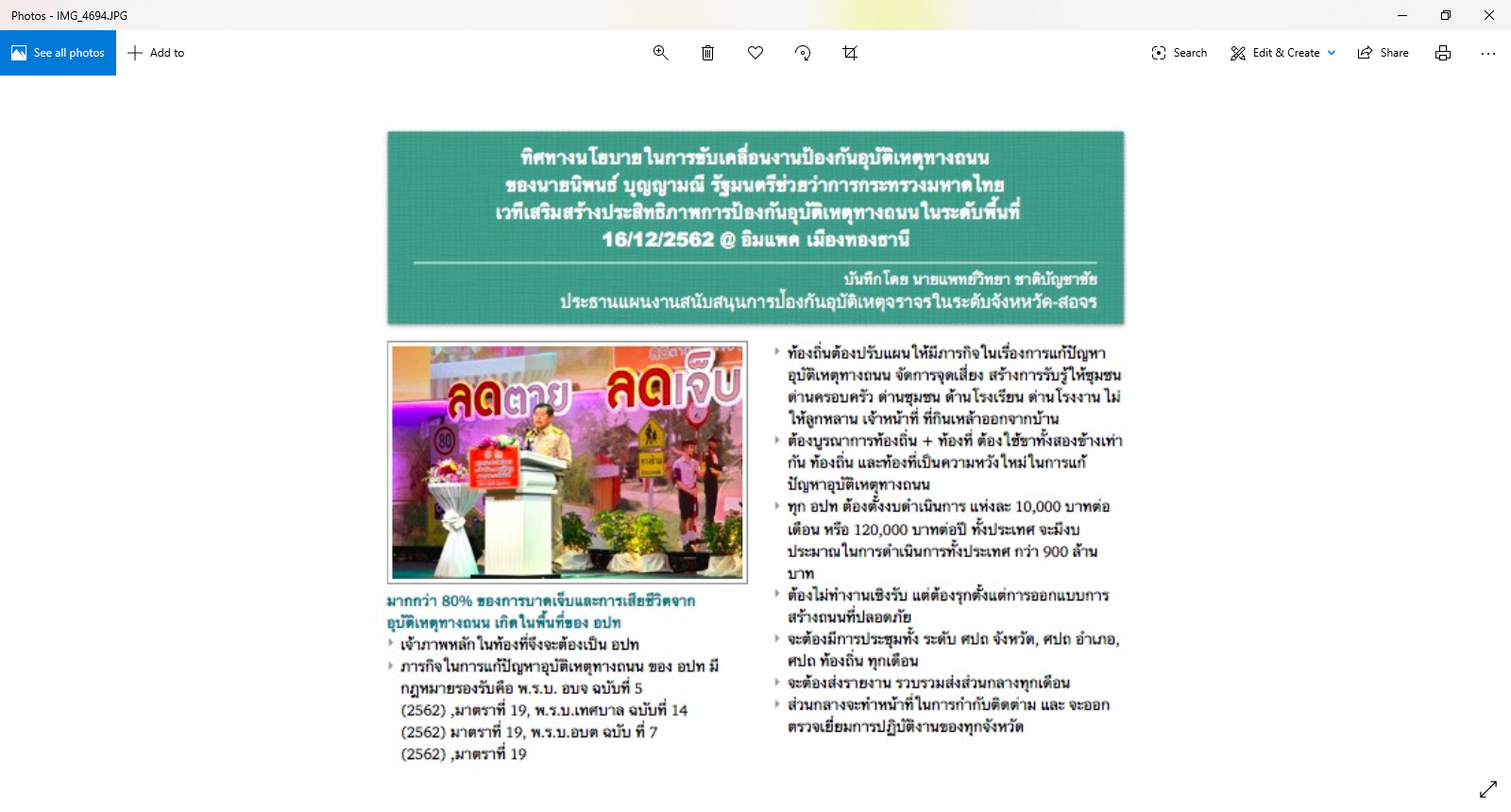 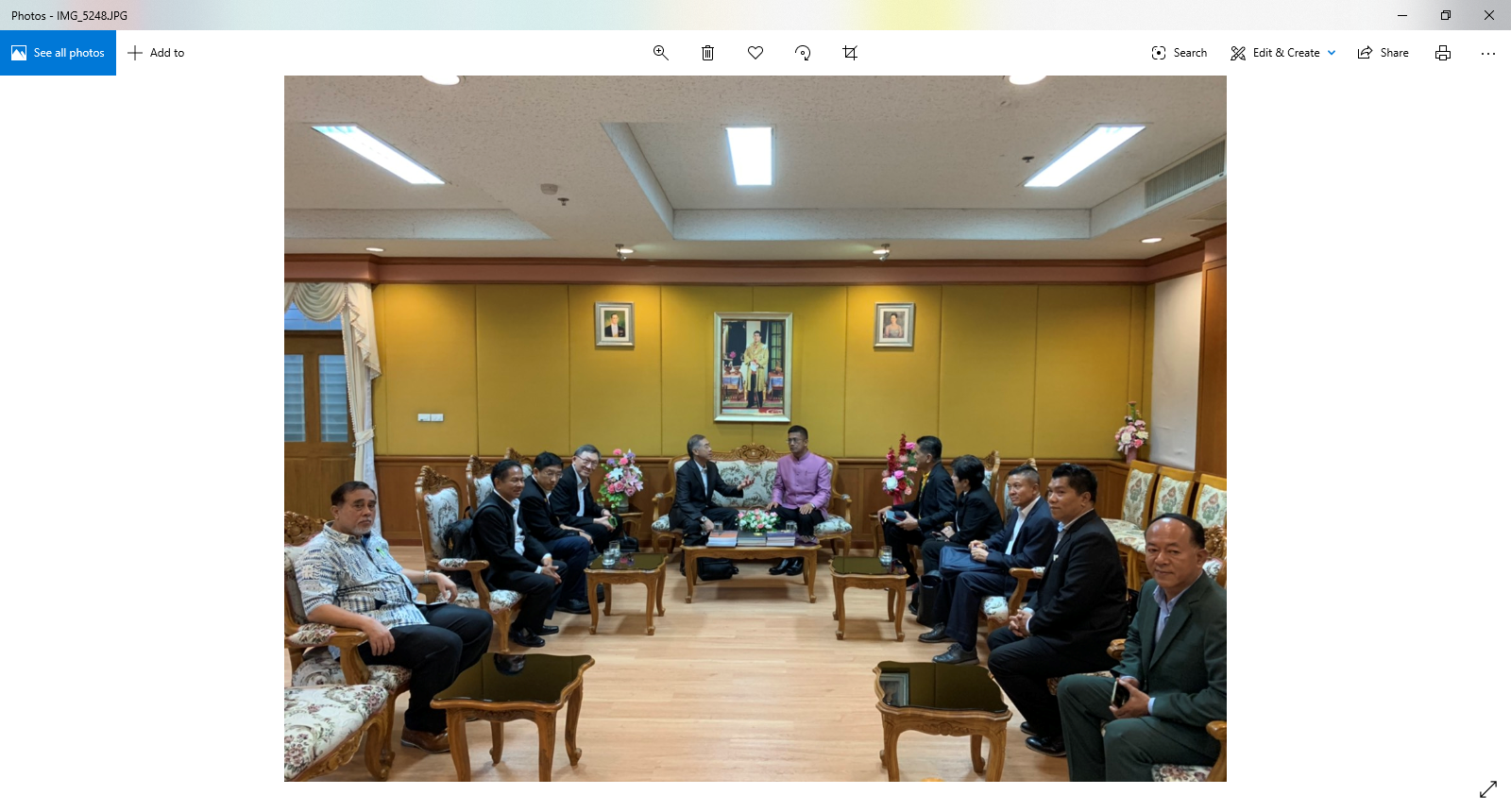 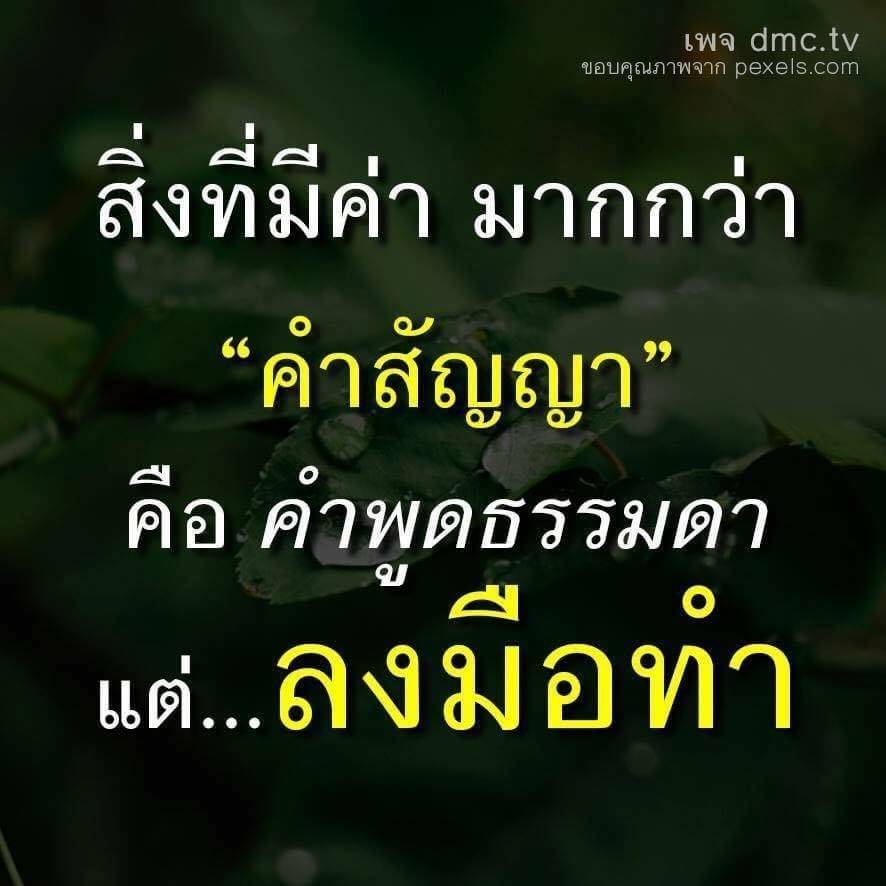 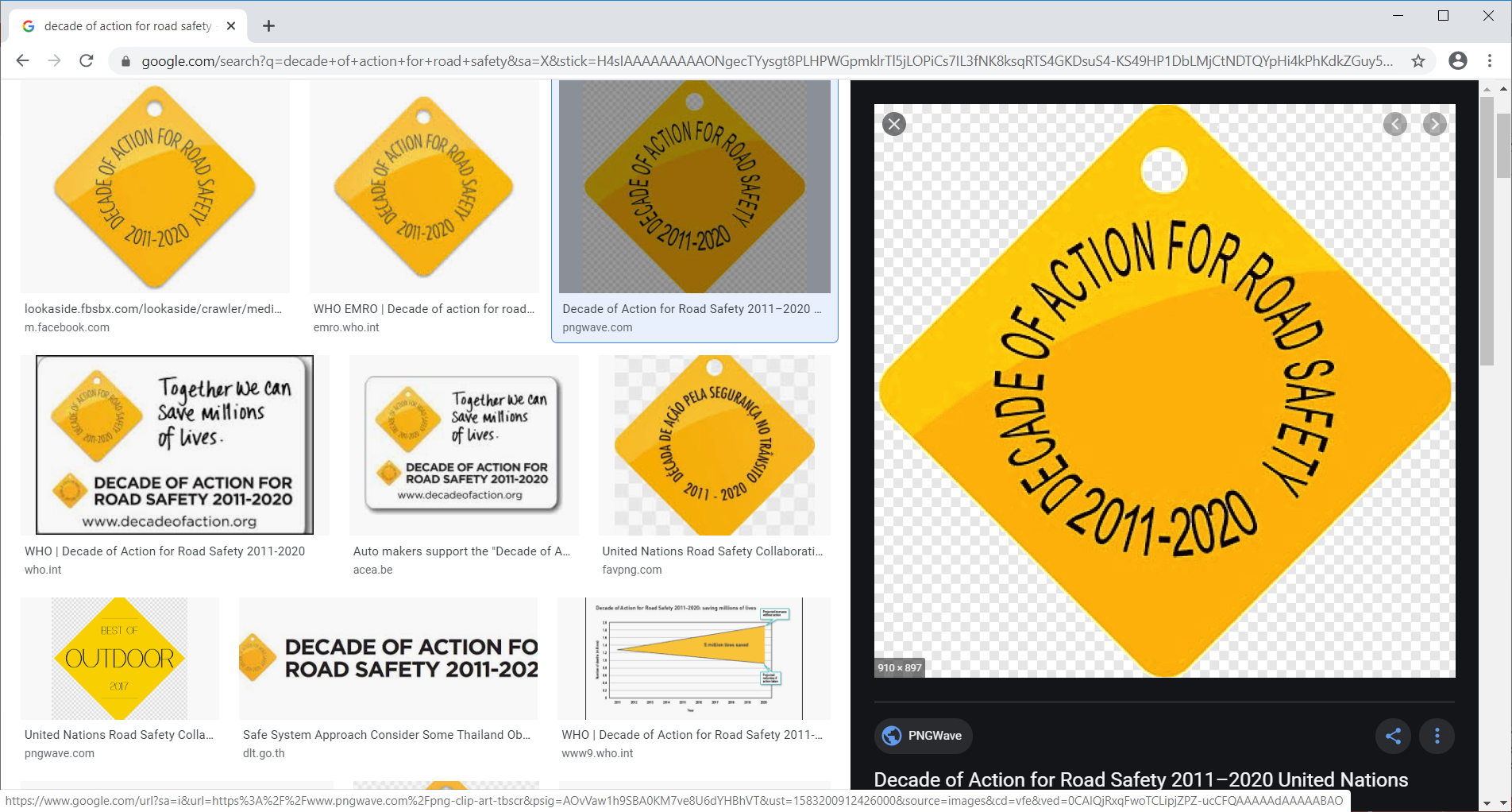 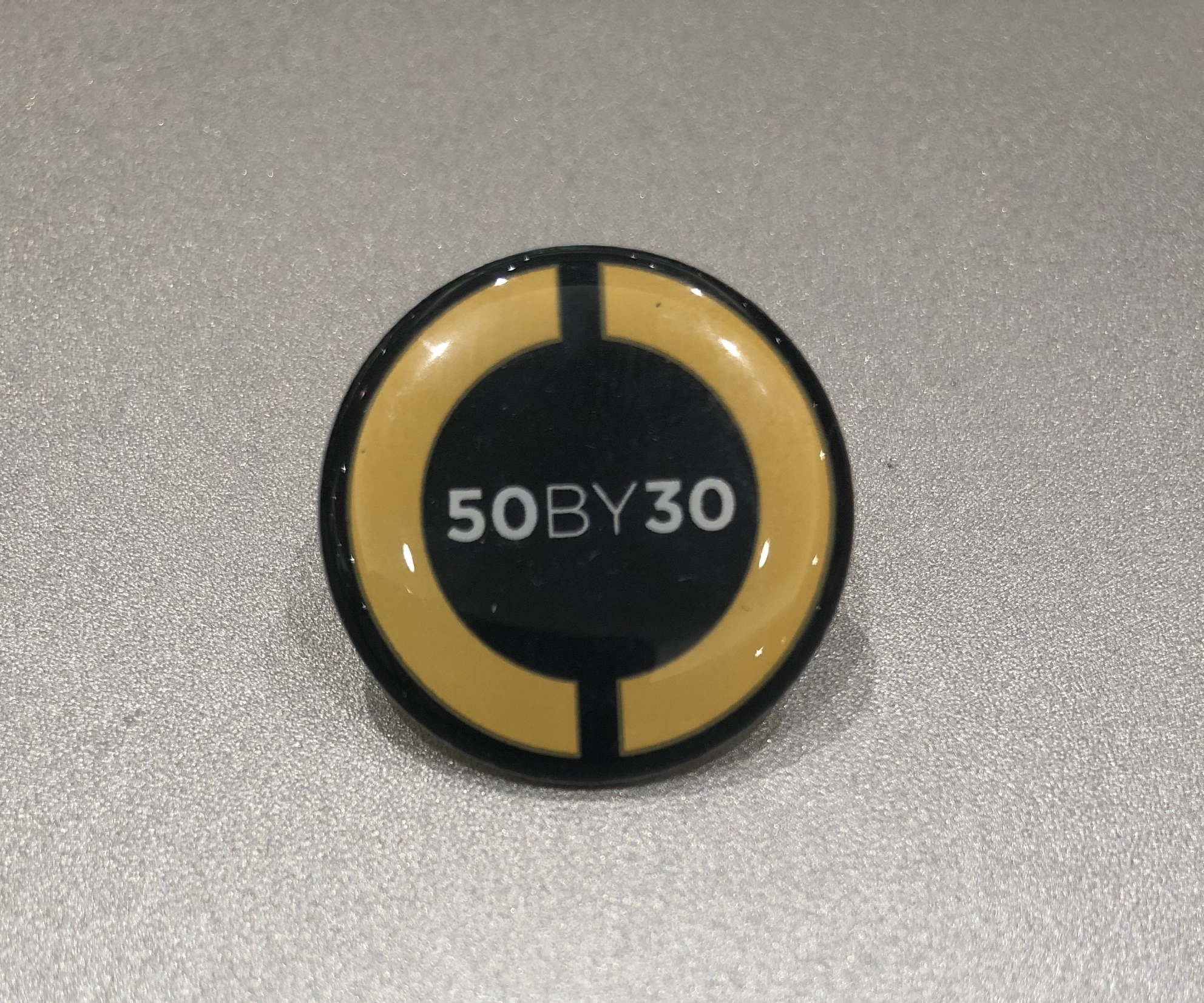 อุบัติเหตุทางถนนสามารถป้องกันได้
 
การเสียชีวิตจำนวนมากที่เกิดขึ้นจากอุบัติเหตุทางถนนเป็นเรื่องที่ยอมรับไม่ได้

เป็นความรับผิดชอบร่วมของทุกๆคน 

และต้องช่วยกันสร้างโลกที่ปลอดภัยสำหรับคนรุ่นต่อไป
ปัจจัยของความล้มเหลว ที่ประเทศต่างๆ ไม่สามารถดำเนินการให้บรรลุเป้าหมายได้ คือการขาดเจตจำนงทางการเมืองอย่างแท้จริง (political will)  ของรัฐบาล 
 
เจตจำนงทางการเมือง ไม่ใช่แค่การประกาศเป็นนโยบาย
แต่จะต้องมีการลงทุน มีการให้อำนาจ มอบหมาย สนับสนุน หน่วยงานหลักที่เป็นมืออาชีพให้รับผิดชอบ, มีการกำกับติดตามอย่างใกล้ชิด จริงจัง
การตั้งเป้าหมายใหม่ ของ UN และ WHO นี้ก็เพื่อ
-สื่อสารถึงทุกประเทศให้เห็นความสำคัญของความสูญเสียจากอุบัติเหตุทางถนน
-กระตุ้นให้ทุกภาคส่วนต้องเพิ่มความรับผิดชอบต่อปัญหานี้ให้มากขึ้น 
-ส่งสัญญาณถึงรัฐบาลให้ยกระดับความสำคัญของปัญหาและการแก้ปัญหานี้
-หน่วยงานทุกหน่วยงานจะต้องรับเป็นเจ้าของในการวางแผนและลงมือกระทำอย่างจริงจัง
-กระตุ้นให้สื่อ และสังคม ตระหนักถึงความสำคัญของปัญหา
มาตรการหนึ่งที่สำคัญที่สุดที่กล่าวถึงใน Safe and Healthy Street คือ การลดความเร็วในเขตเมือง ให้เหลือเพียง 30 กม/ชม
การมีทางเดินเท้าที่ปลอดภัย การมีเลนสำหรับจักรยาน และเส้นทางไปโรงเรียนที่ปลอดภัย
สาระสำคัญของ Stockholm Declaration
3rd Global Ministerial Conference on Road Safety
Achieving Global Goals  2030
Stockholm, 19-20 February 2020
รัฐมนตรี และผู้บริหารระดับสูงของทุกประเทศที่มาประชุม 3rd Global Ministerial Conference on Road Safety ณ กรุง Stockholm , Sweden ระหว่างวันที่ 19-20 กุมภาพันธ์ ขอตอกย้ำคำมั่นสัญญาที่จะผลักดันให้บรรลุ Global Goals ในปี 2030 โดยมีมติและความรับผิดชอบร่วมกันดังนี้

1.ขอยืนยันในคำมั่นสัญญาที่จะนำ 2030 agenda ผสมผสานกับนโยบายของ UN sustainable development goal (SDG) ไปดำเนินการอย่างเต็มกำลัง

2.ขอยกเรื่อง ความปลอดภัยทางถนน เป็นประเด็นที่เกี่ยวข้องกับสุขภาพ, การพัฒนา, การศึกษา, การสร้างเมืองที่ยั่งยืน, สิ่งแวดล้อมและการเปลี่ยนแปลงสภาพภูมิอากาศ, ตัวชี้วัดด้านความปลอดภัยของสังคม 

3.ขอเรียกร้องให้ประเทศสมาชิกดำเนินการอย่างต่อเนื่อง ตามกรอบ SDG ข้อ 3.6 เพื่อลดการเสียชีวิตจากอุบัติเหตุทางถนนให้ลงได้ ครึ่งหนึ่งภายในปี 2030 นับจากปี 2020
4.ขอเรียกร้องให้ประเทศสมาชิก ยกระดับความมุ่งมั่นที่จะป้องกันความสูญเสียที่ไม่สมควรที่เกิดกับเยาวชน และคนหนุ่มคนสาวจากอุบัติเหตุทางถนน

5.ขอให้ยืนยันในความมุ่งมั่นทางการเมืองและความรับผิดชอบในระดับสูงสุด ที่จะสร้างยุทธศาสตร์และแผนการดำเนินการเพื่อความปลอดภัยทางถนน ทั้งในระดับภูมิภาค ระดับชาติ และระดับจังหวัด โดยระดมการมีส่วนร่วมจากหน่วยงานภาครัฐ และทุกภาคส่วน ในทุกระดับ

6.ขอส่งเสริมให้ประเทศที่ยังไม่ได้เป็นคู่สัญญาด้านความปลอดภัยทางถนนกับองค์การสหประชาชาติ พิจารณาเข้าเป็นสมาชิก และดำเนินการตามกรอบแผนงาน safe system

7.ขอให้ผนวก เรื่องความปลอดภัยทางถนน และการจัดการอย่างเป็นระบบ เข้าในการวางแผน การจัดการผังเมือง การออกแบบถนน  การออกแบบการขนส่ง, การขนส่งสาธารณะ การออกกฎหมาย การบังคับใช้กฎหมาย ให้เกิดความปลอดภัยกับผู้ใช้รถใช้ถนนโดยเฉพาะอย่างยิ่งกับกลุ่มเปราะบางทางถนน
8.ขอเร่งรัดให้เร่งพัฒนาระบบการเดินทางที่ประหยัดพลังงาน ลดมลภาวะ  โดยส่งเสริมการเดิน การขี่จักรยาน และการขนส่งมวลชน

9.ขอส่งเสริมให้นำเทคโนโลยี มาผนวกเข้ากับการพัฒนาทุกระยะของการดำเนินงานเพื่อความปลอดภัยทางถนน ตั้งแต่การป้องกัน จนถึงการดูแลหลังเกิดเหตุ

10.ขอให้สร้างความมั่นใจว่าผู้บาดเจ็บจะสามารถเข้าถึงการบริการการแพทย์ฉุกเฉิน และการดูแลหลังเกิดเหตุที่มีคุณภาพ และทันการณ์

11.ขอให้มุ่งเน้นการจัดการกับความเร็ว การบังคับใช้กฎหมาย รวมถึงการจำกัดความเร็วไม่เกิน 30 กม/ชม ในเขตชุมชน

12.ขอให้สร้างความมั่นใจว่า ภายในปี 2030 รถทุกคันจะต้องติดตั้งอุปกรณ์ความปลอดภัยตามมาตรฐาน

13.ขอให้สร้างความมั่นใจว่า ได้มีการผนวกมาตรฐานด้านความปลอดภัยในการการสร้างและบำรุงรักษาถนน
14.ขอเรียกร้องให้ทุกภาคธุรกิจ และอุตสาหกรรมทุกขนาด เข้ามามีส่วนร่วมในการสร้างความปลอดภัยทางถนน

15.ขอเรียกร้องให้หน่วยงานทั้งภาครัฐและเอกชนทุกระดับจัดหายานพาหนะและการบริการการขนส่งที่ปลอดภัยและยั่งยืน

16.ขอให้สนับสนุนการลงทุนเพื่อความปลอดภัยทางถนน และสนับสนุนแผนงานโครงการการป้องกันอุบัติเหตุทางถนน ตลอดจนขยายผลการดำเนินงาน

17.ขอให้ให้ความสำคัญในการกำกับติดตามและรายงานผลความก้าวหน้าในการดำเนินงานโดยยึดกรอบ 12 global targets and indicators เป็นแนวทางการดำเนินงาน

18.ขอเรียกร้องให้องค์การอนามัยโลกรวบรวมยุทธศาสตร์ แผนงาน กิจกรรมที่ประสบความสำเร็จในประเทศสมาชิก และจัดทำเป็นรายงานเพื่อเผยแพร่ภายในปี 2024
Manifesto for safe community
Road safety: the universal concern and the responsibility by all
Stockholm 1989
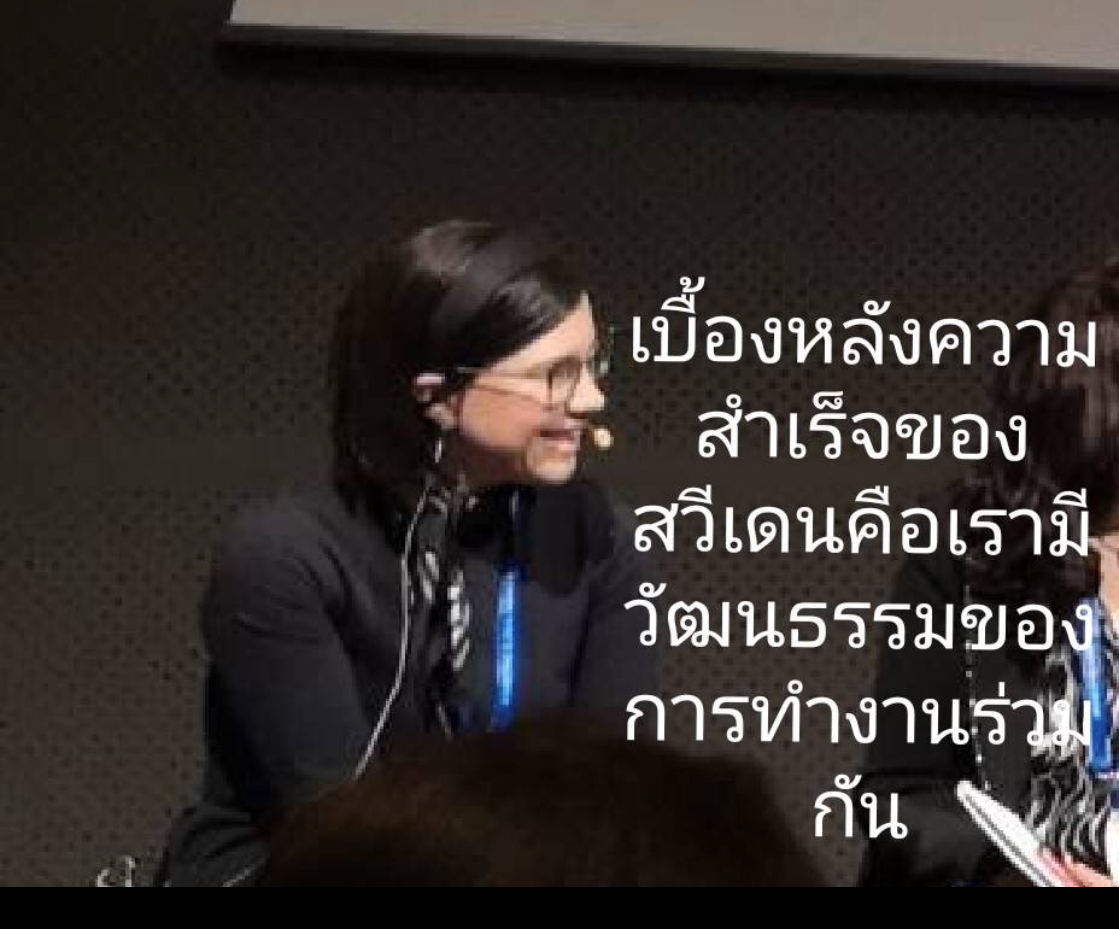 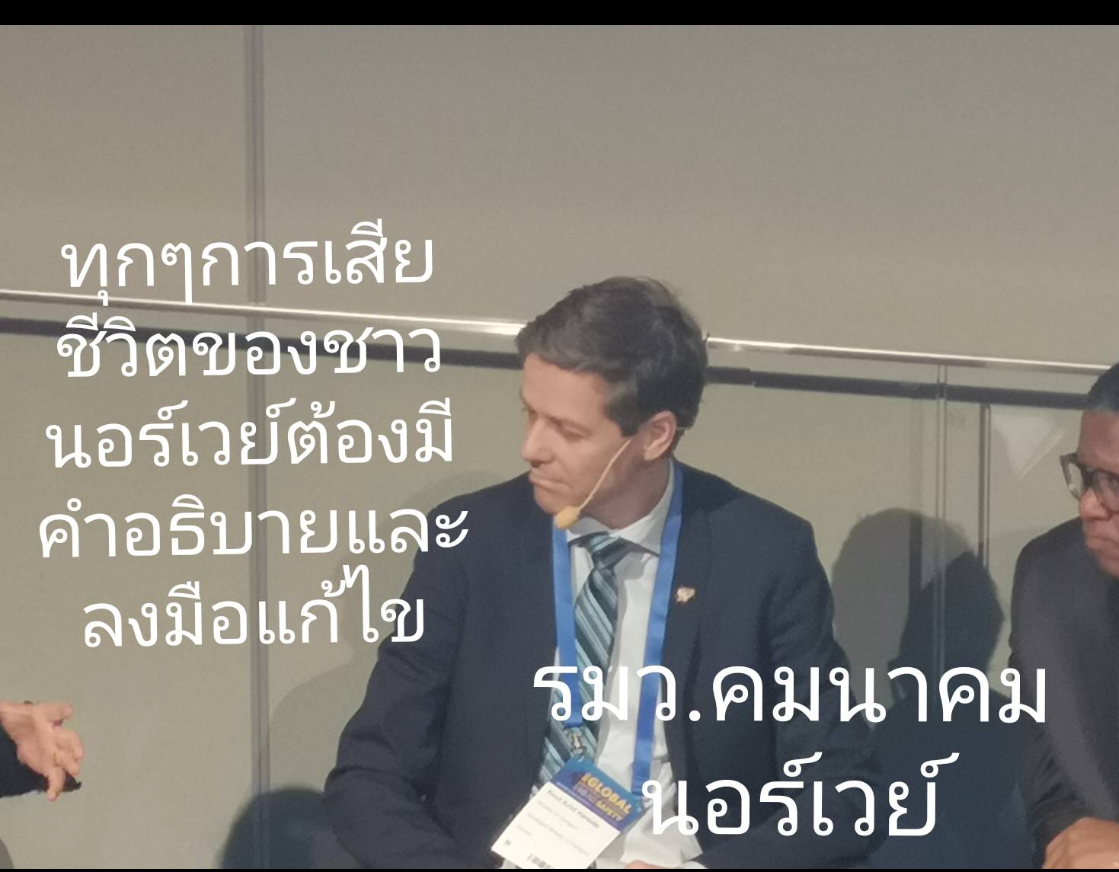 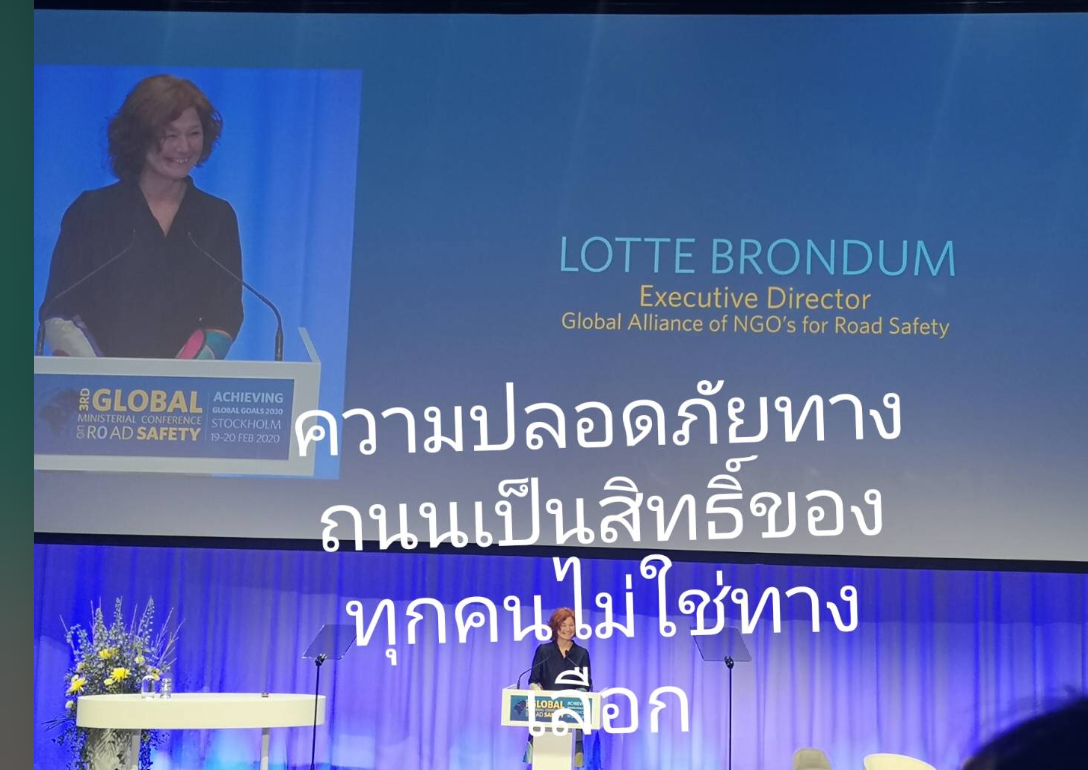 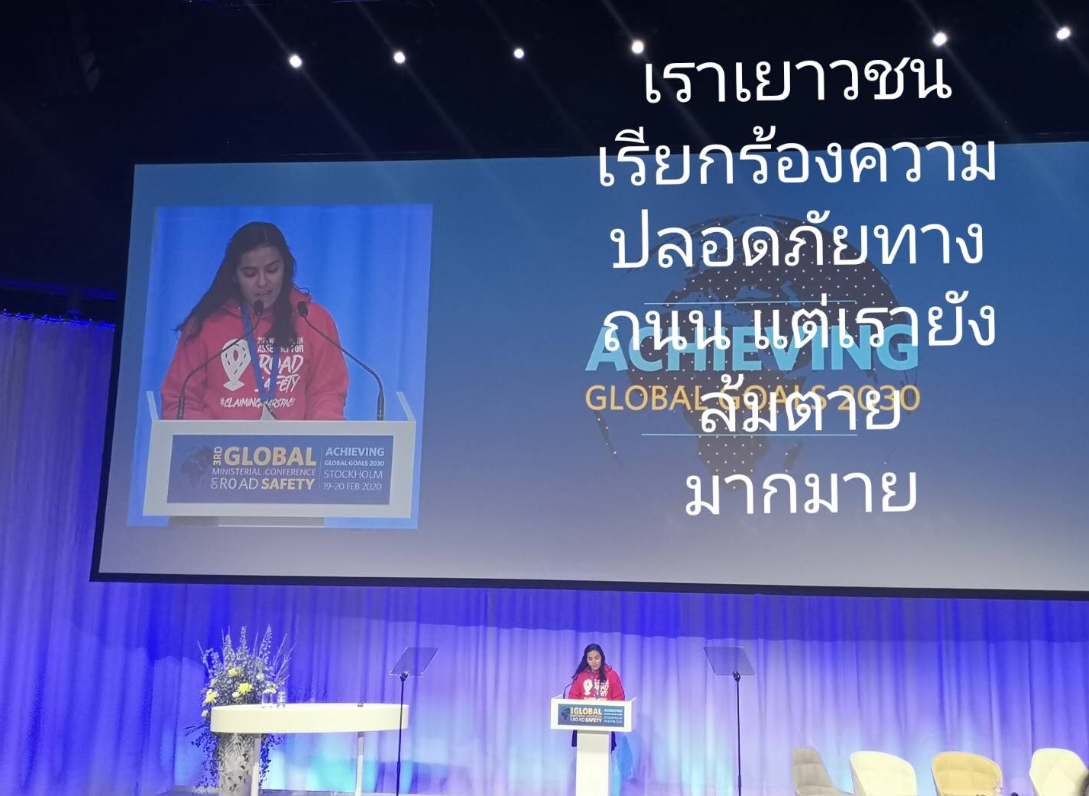 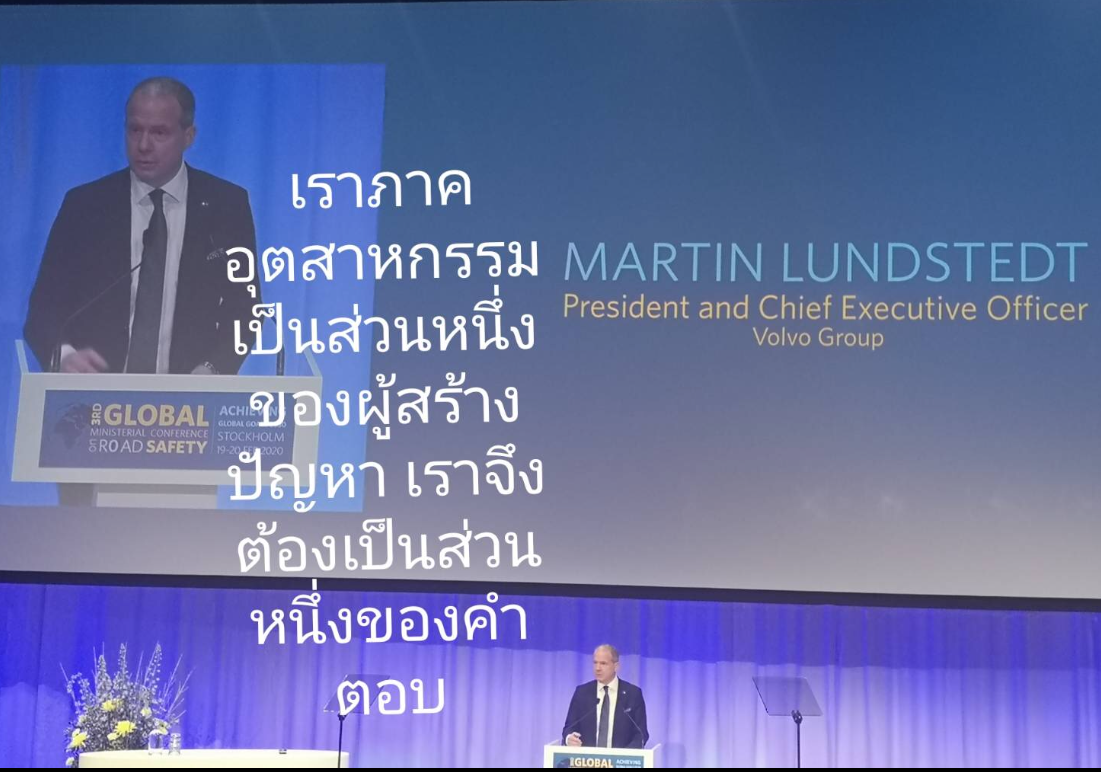 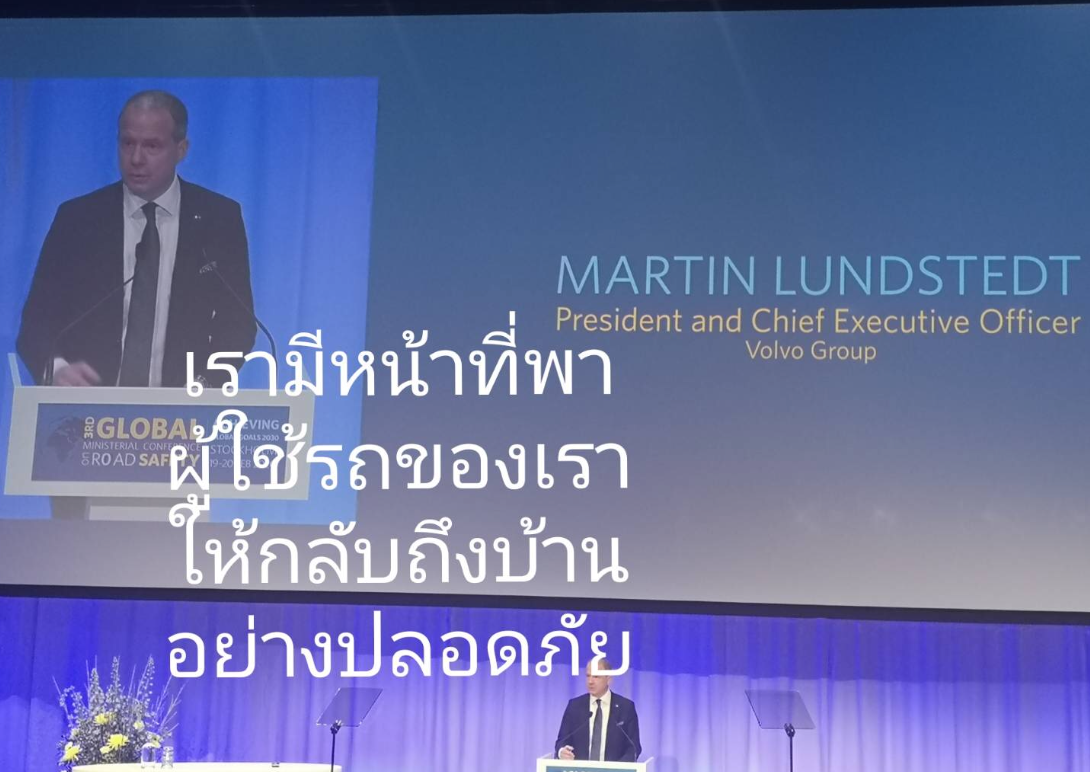 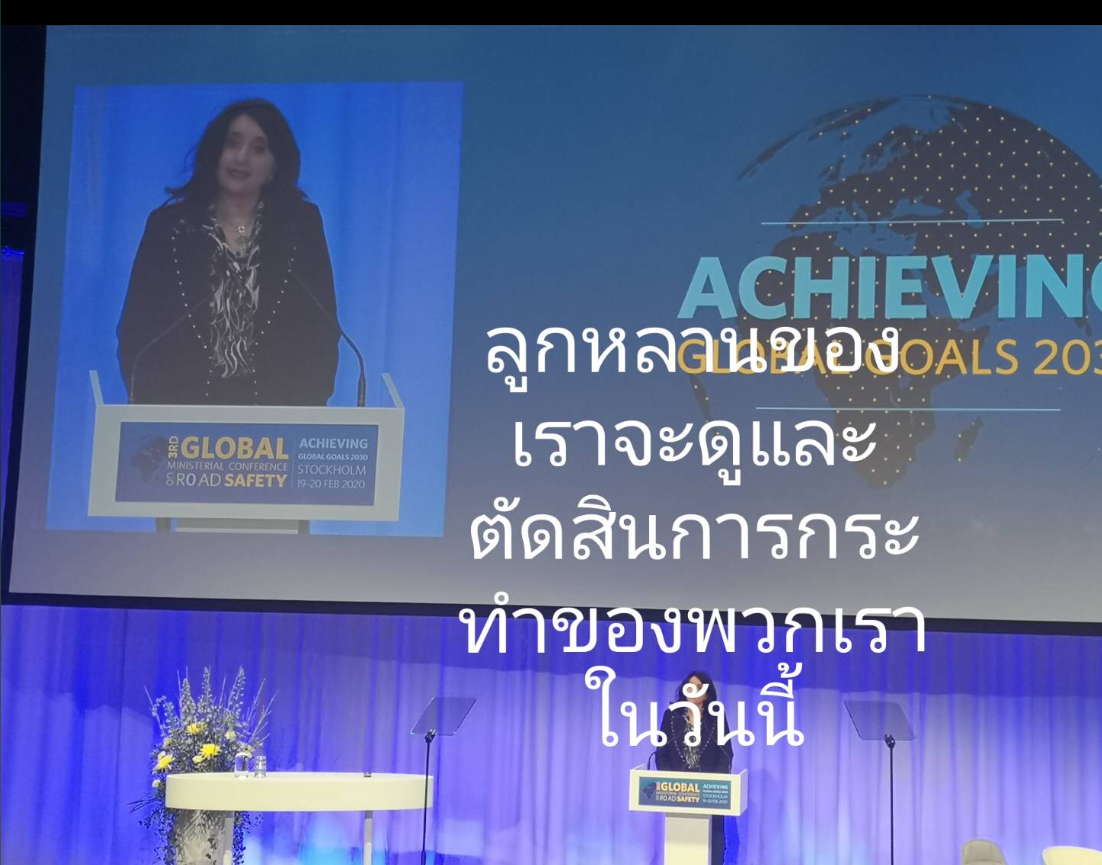